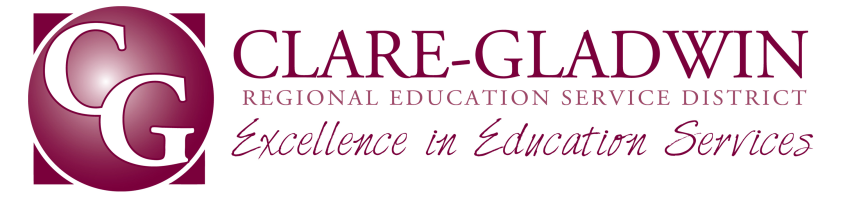 Implementing the CCSS in Mathematics
August 2011
Implementing the CCSS in Mathematics
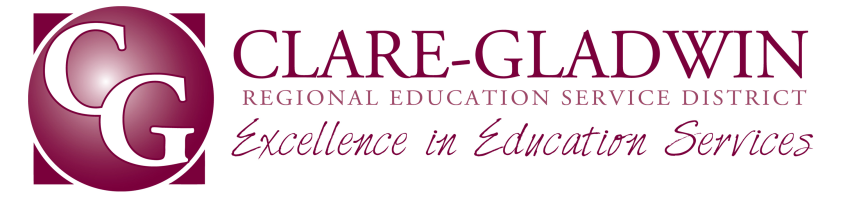 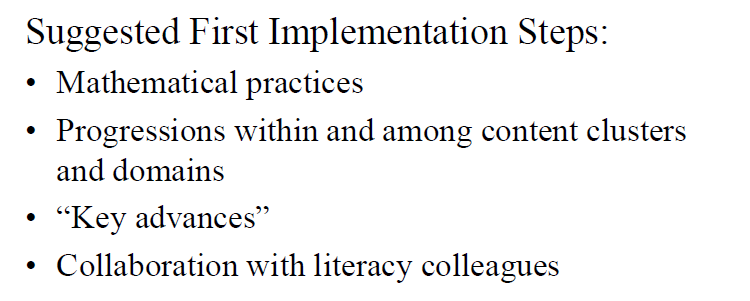 Underlying Framework
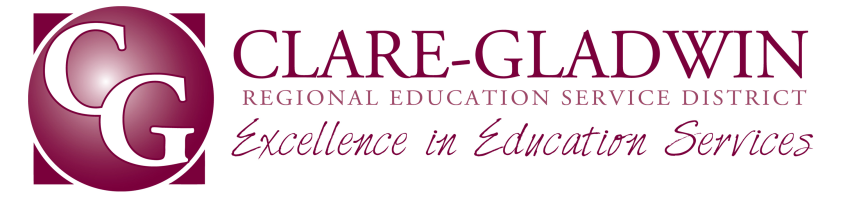 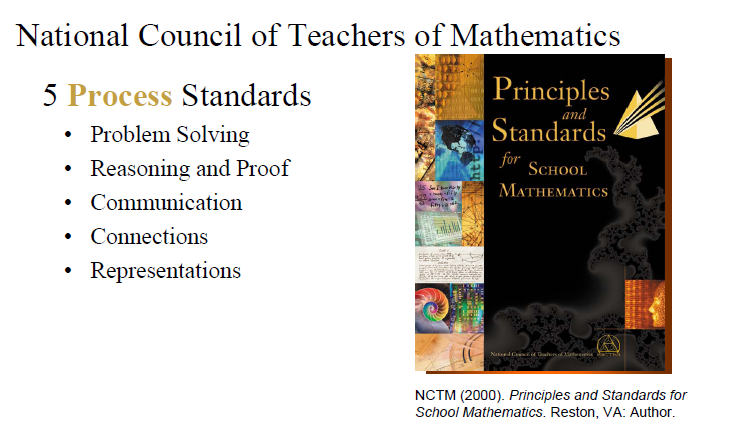 Underlying Framework
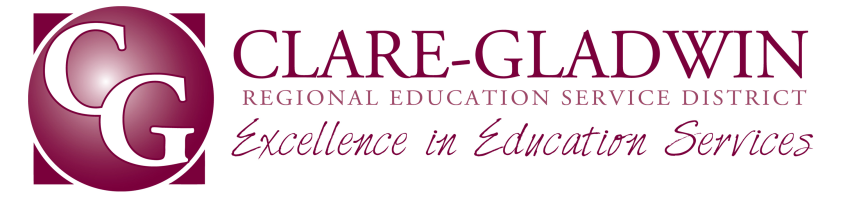 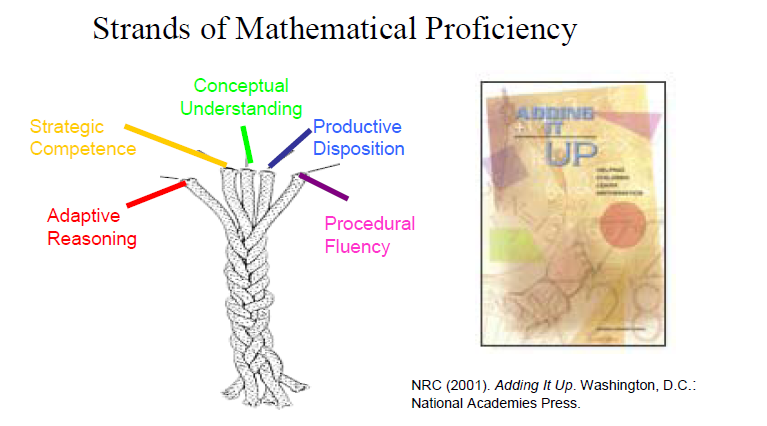 Our Task…
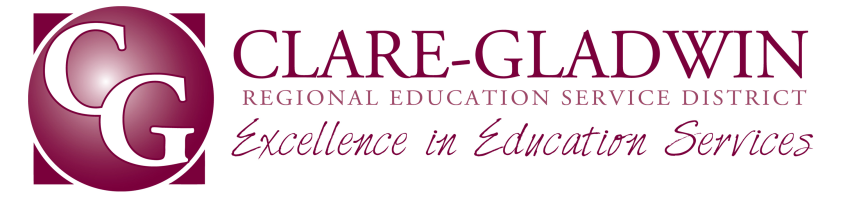 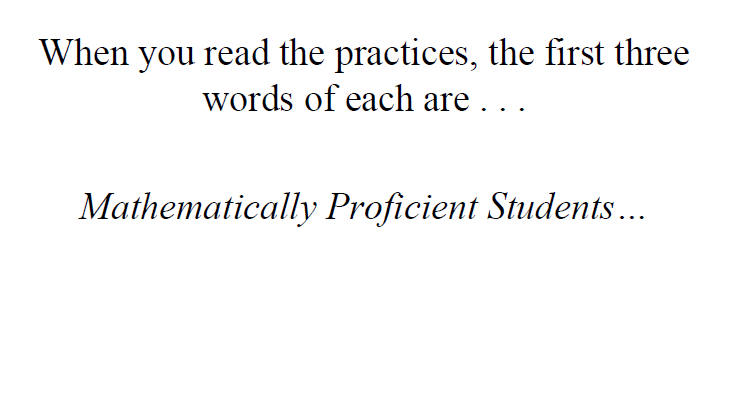 Mathematical Practices
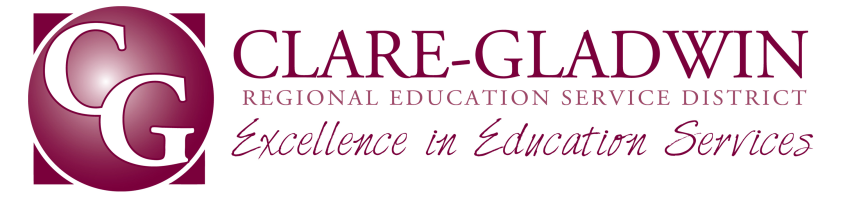 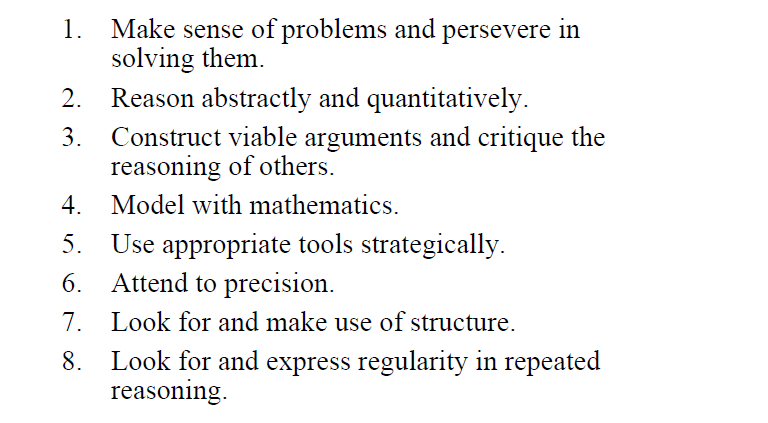 Standards of Mathematical Practice
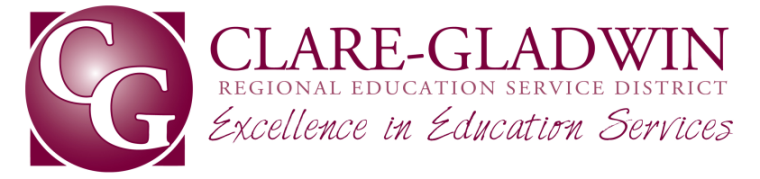 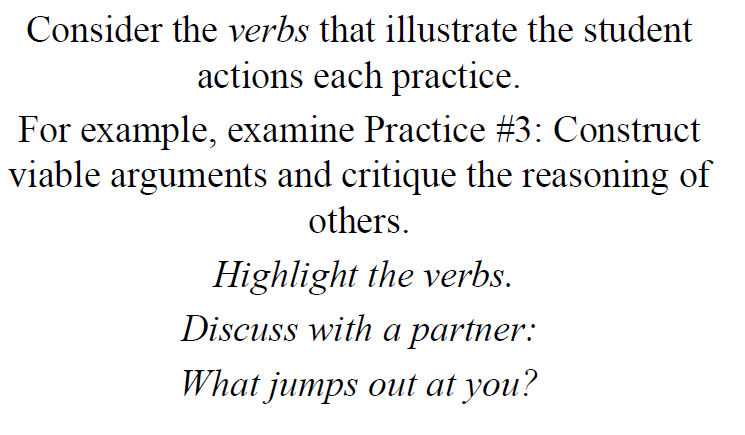 Standards of Mathematical Practice
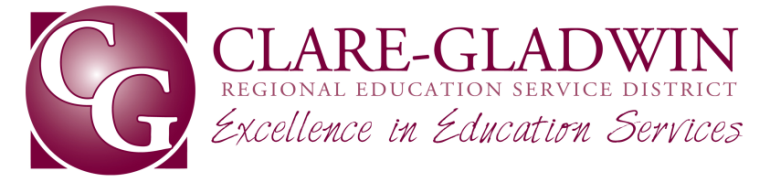 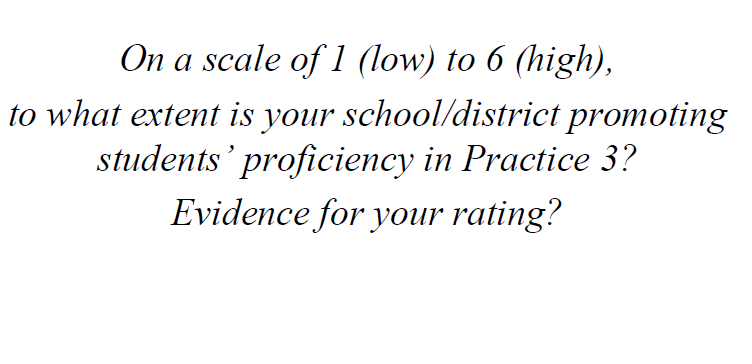 Alignment Issues
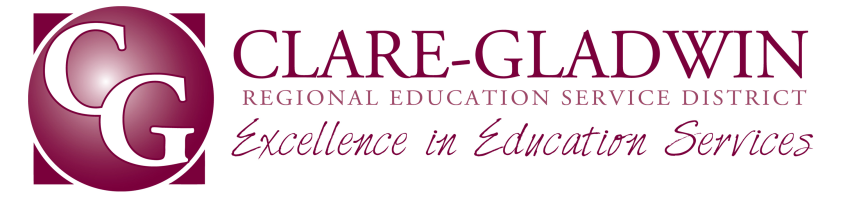 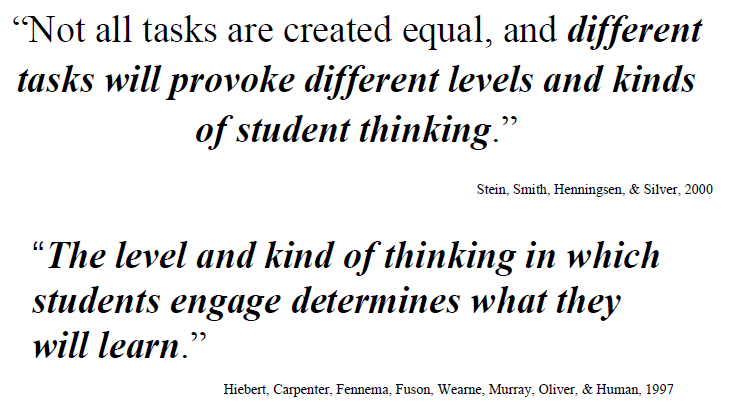 The Nature of Tasks used in the Classroom …
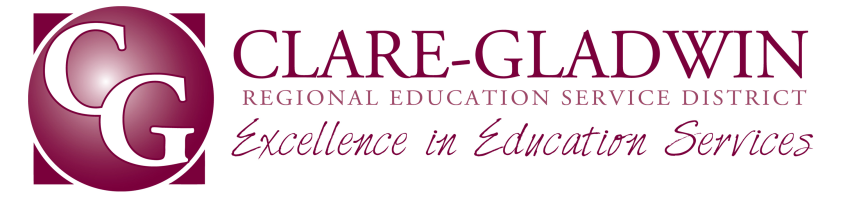 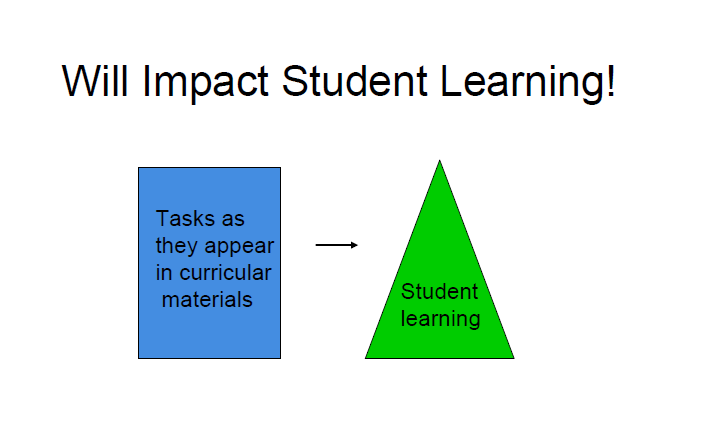 Teachers and Tasks to Learning
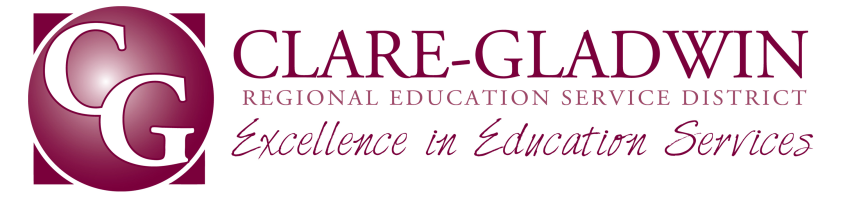 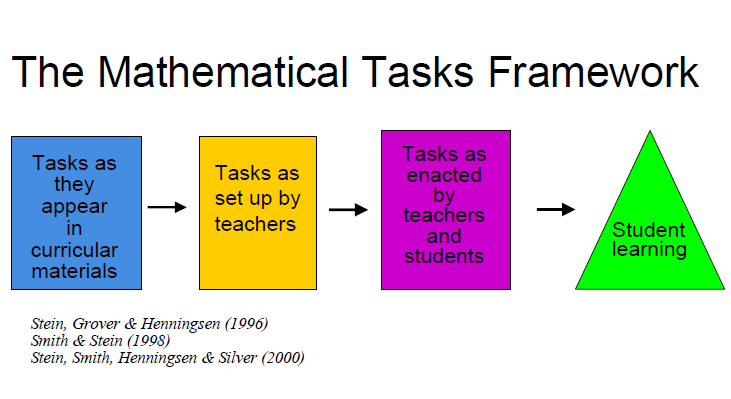 Mathematical Practices in the Classroom
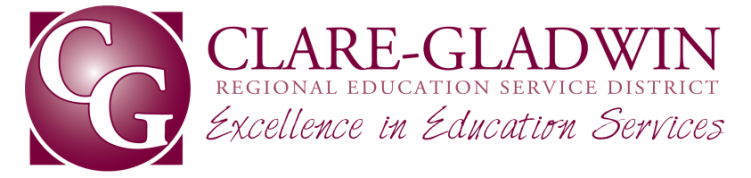 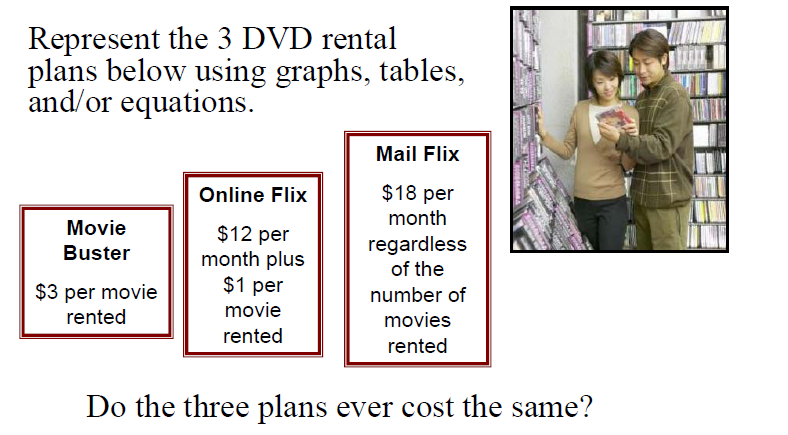 Mathematical Practices in the Classroom
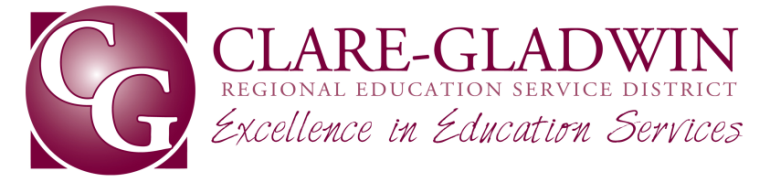 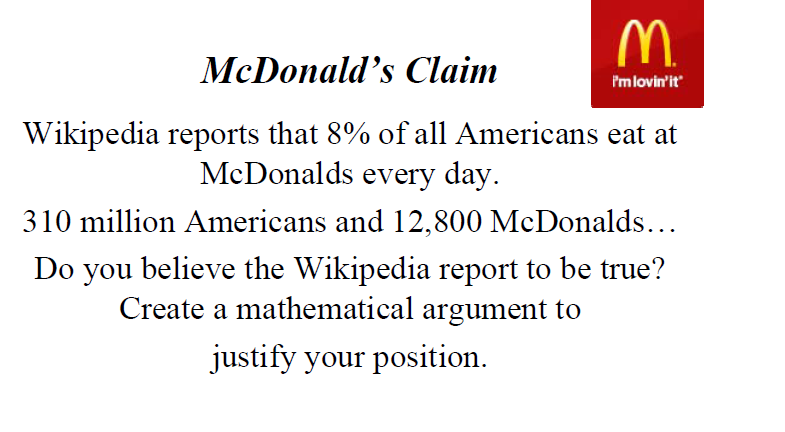 Guaranteed Curriculum
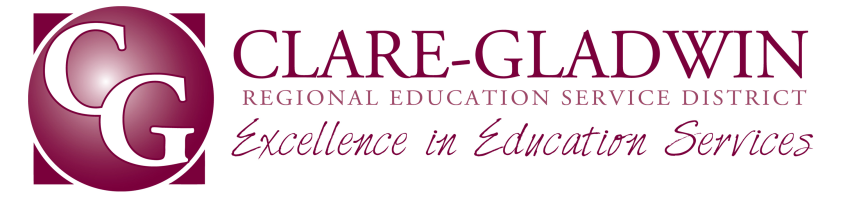 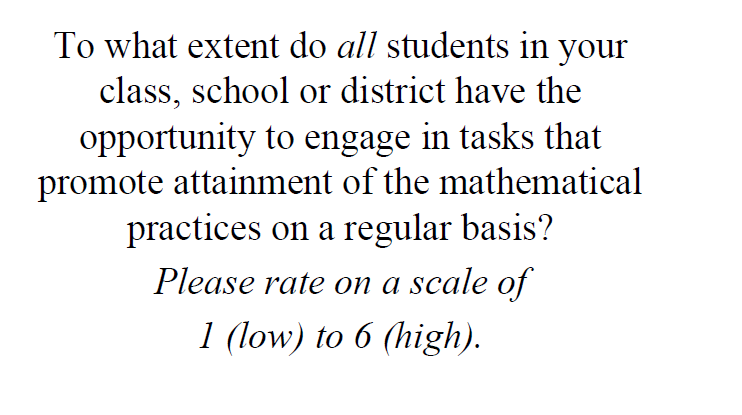 Standards Based Mathematics at Mathwire
Implementing the CCSS
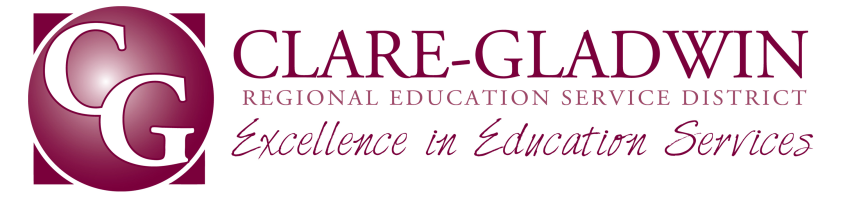 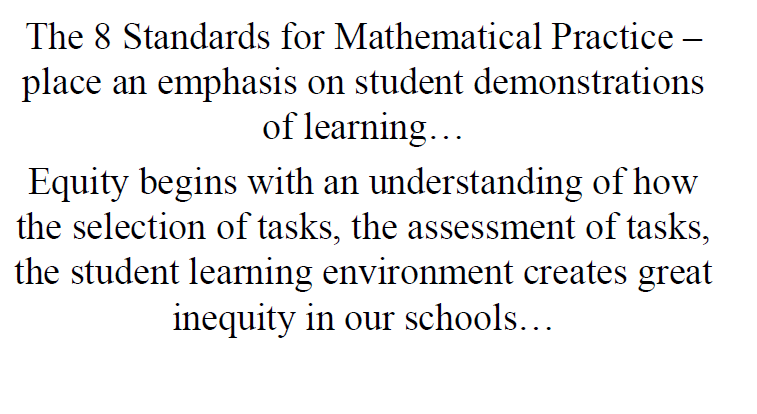 Curriculum Challenges!
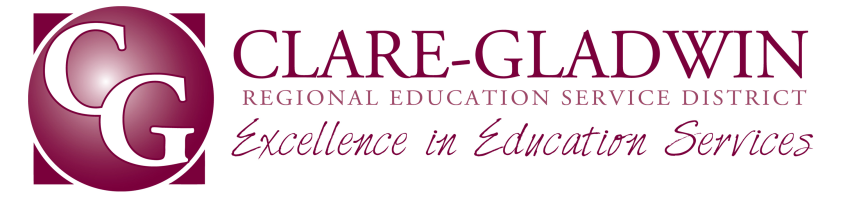 Response to Intervention may be misused to sort students into groups that receive fundamentally different instruction. 

Goal:  
Target and monitor high-quality, Tier I (first good instruction) for all students. 
All students need access to the core curriculum and opportunity to learn.
CurriculumChallenges!
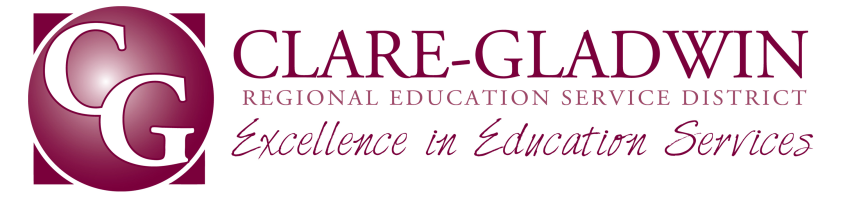 Focus and coherence are not in the CCSS document.
Focus and coherence are in interpretations of the document.

Goal:  
Coherence must be clear in the minds of teachers and students.  
“What do students have to know and be able to do?”
MDE Crosswalk Documents
CurriculumChallenges!
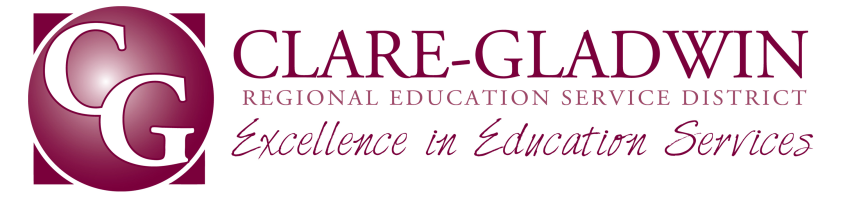 Unpacking standards may perpetuate the check-list mentality.

Goal:  
Unpack for essential understanding.
Unpack for big ideas. 
Unpack for application and problem 	 	   solving.
Implementing the CCSS
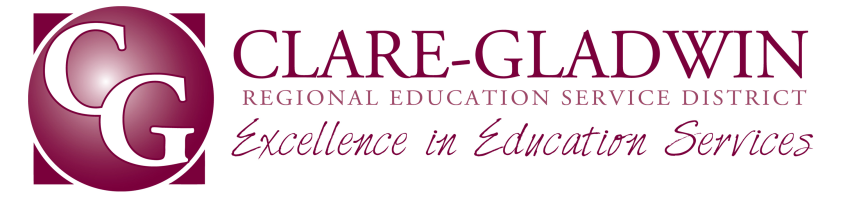 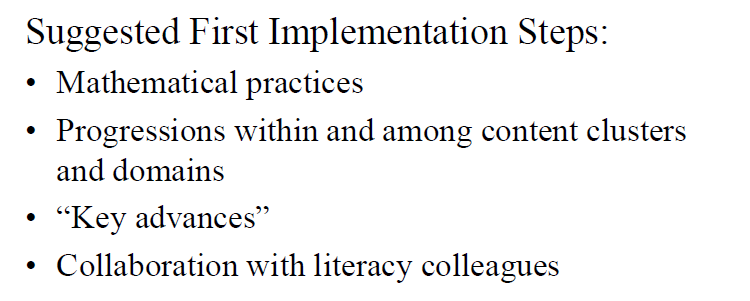 Key Advances
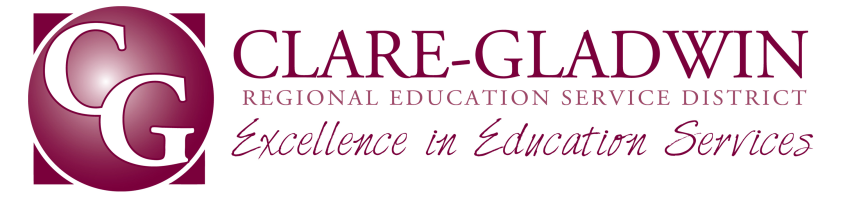 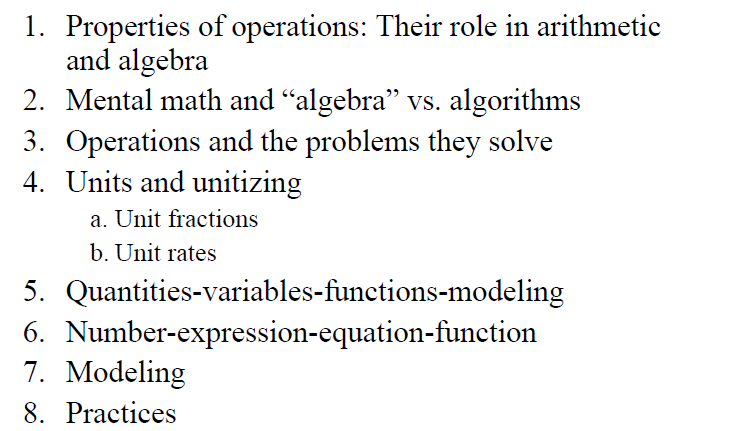 Page 90
Pages 88-89
Modeling:
Appendix A Pages 24-25 
and Page 57
CurriculumChallenges!
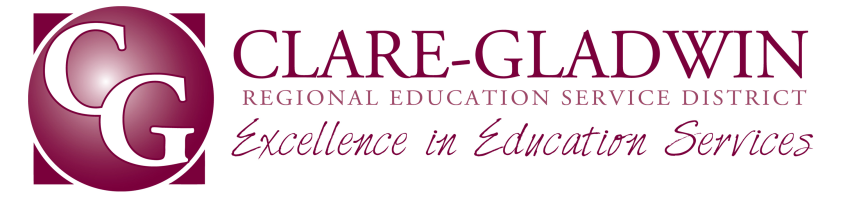 Crosswalk documents may encourage rearrangements of low-quality curriculum materials and frameworks.

Goal:  
Aim for focused, forward-thinking crosswalk documents.  
Target the big ideas.  Be skeptical of easy alignment and quick fixes. 
Michigan Focal Points aligned with CCSS
Data Director MEAP/MME Strand Reports
Implementing the CCSS
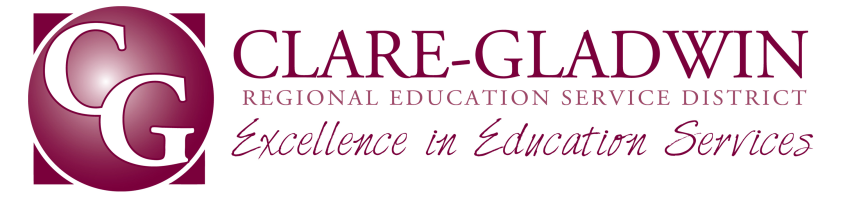 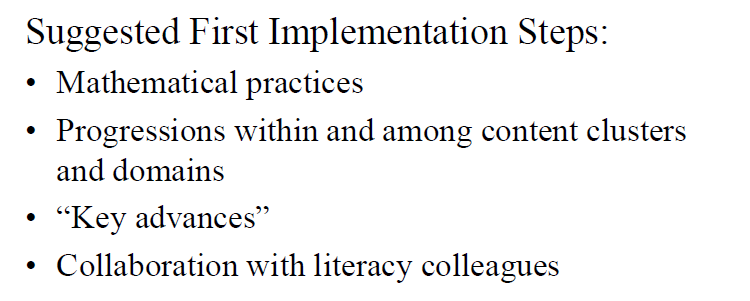 Content Learningand Literacy
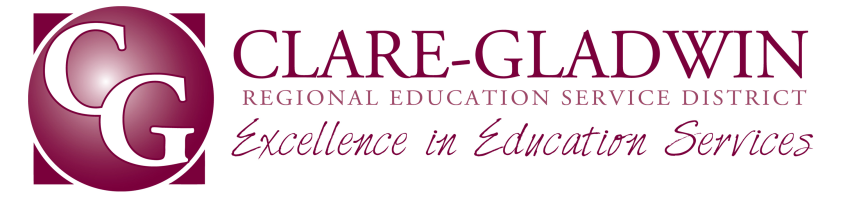 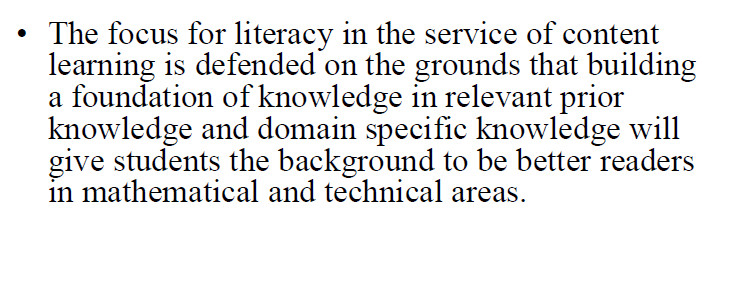 Content Learning and Literacy
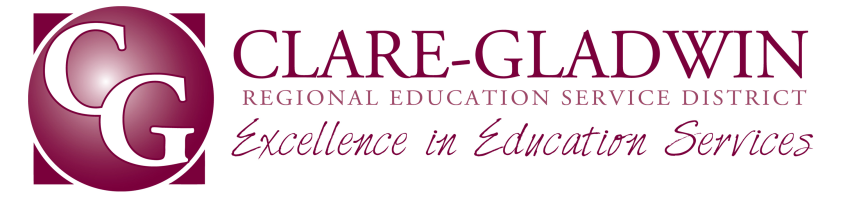 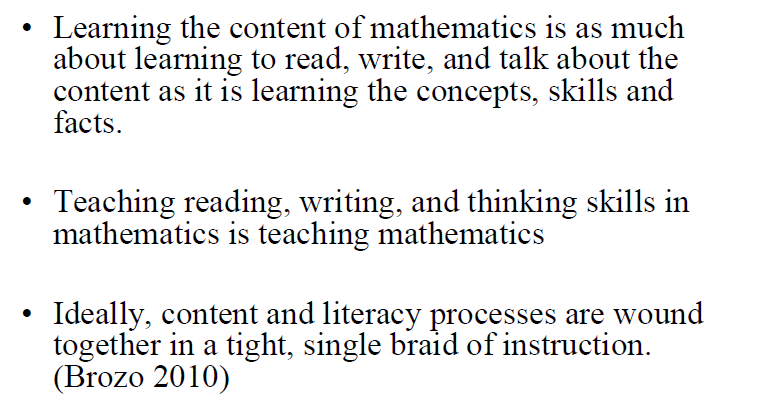 Mathematical Practices Support Communication
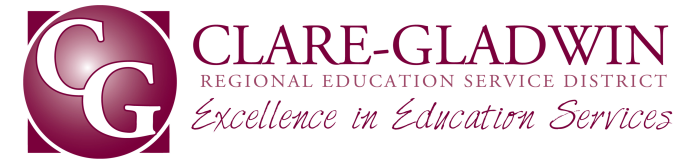 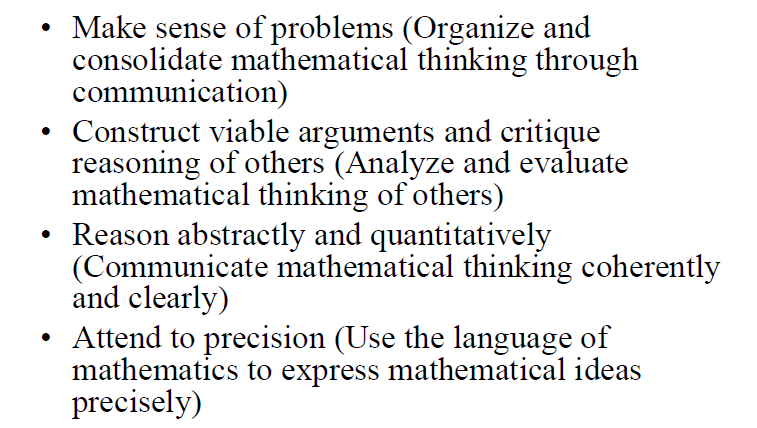 Implementingthe CCSS
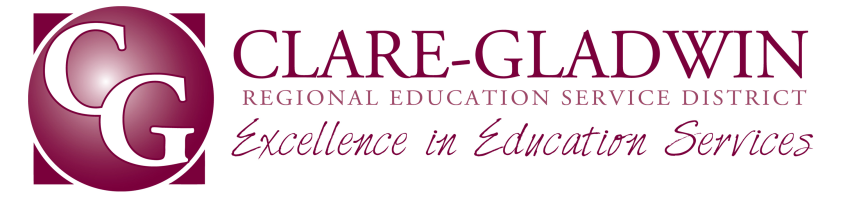 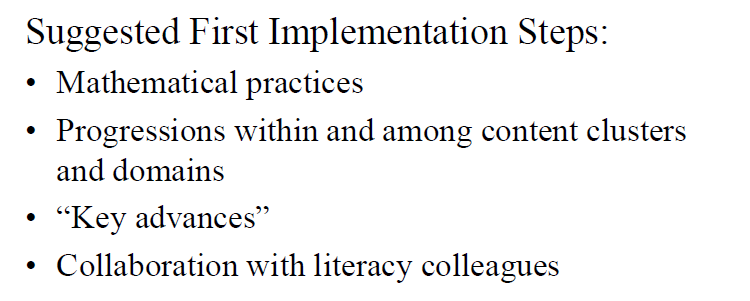 Tools and Resources
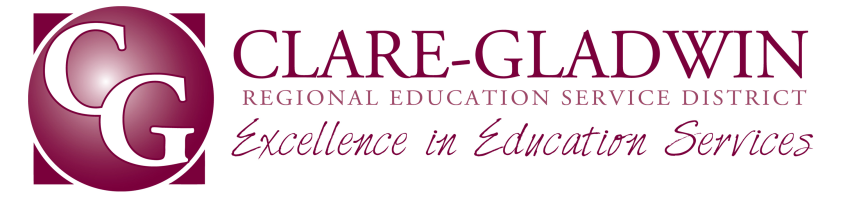 North Carolina Clarification 

Learning Progressions (CCSS Team)

Ohio Model Curriculum 
http://education.ohio.gov/GD/Templates/Pages/ODE/ODEDetail.aspx?page=3&TopicRelationID=1704&ContentID=83475&Content=107635
Michigan Model CCSS  Lessons
Tools andResources
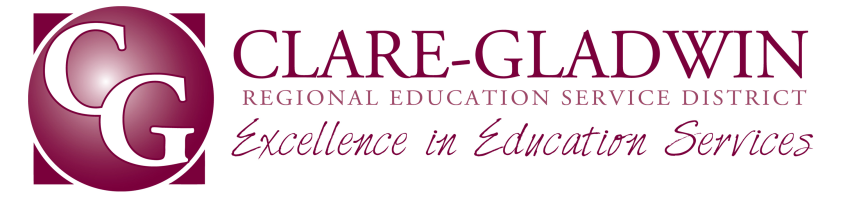 Problem Solving Model 




Inside Mathematics
 http://www.insidemathematics.org/index.php/home

Hyperlinked CCSS Document
Mathematics Assessment Project
Mathematics Problem Solving Work Sample Tasks - Oregon Department of Education
Implementing the CCSS
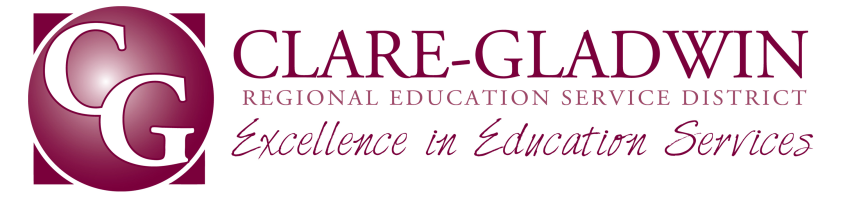 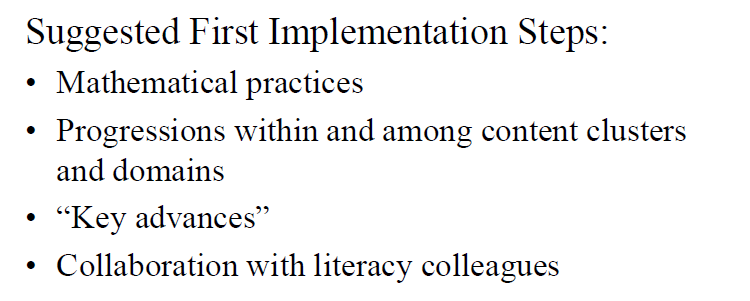